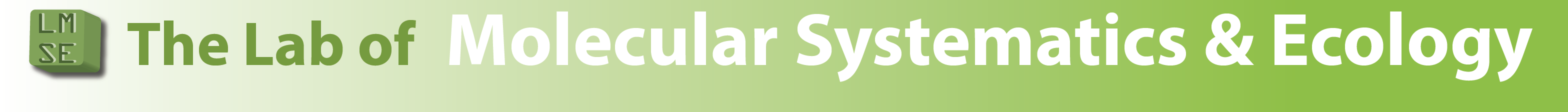 Workshop in Molecular Evolution
Jan 6 - 10, 2020
Shanghai
Two faces of one process: phylogenetics vs. population genetics
Phylogenetics – model of speciation
Tine et al., 2014
Population genetics – model of coalescence
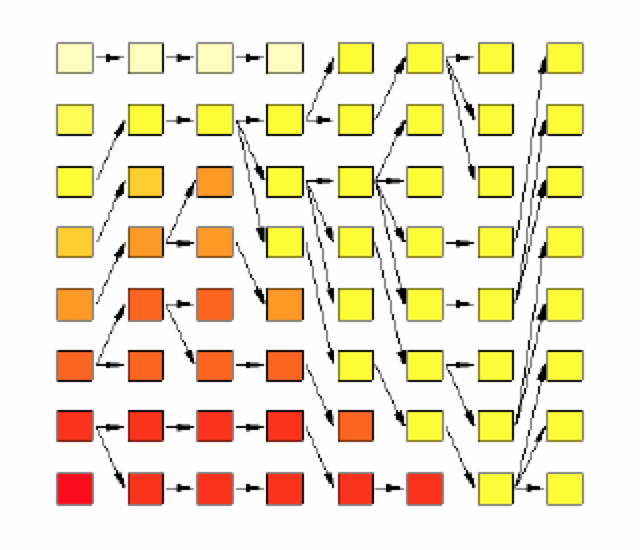 Population genetics
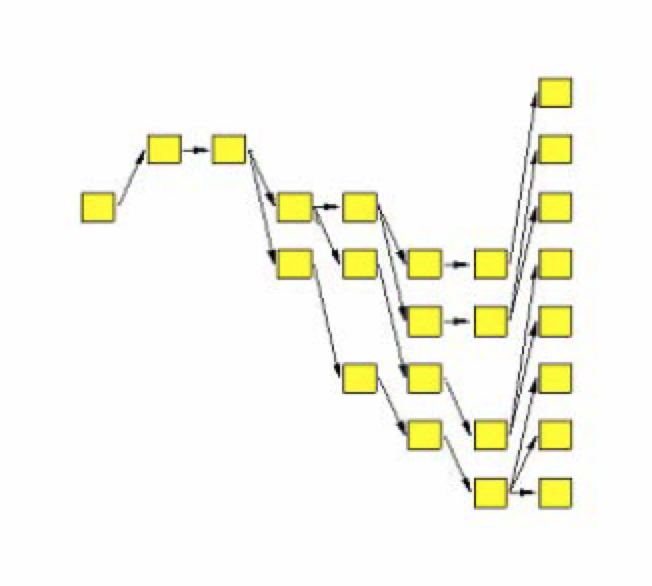 Idealised population (Fisher-Wright population)
Random mating
each copy of the gene found in the new generation is drawn independently at random from all copies of the gene in the old generation
No selection
No migration
No mutation
Large population size, no drifting
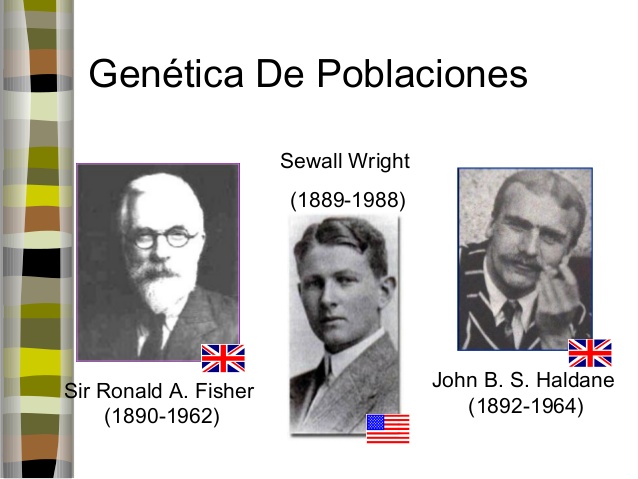 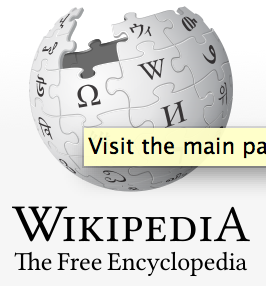 British biologist and statisticianRonald Fisher
In a series of papers starting in 1918 and culminating in his 1930 book The Genetical Theory of Natural Selection
Fisher showed that the continuous variation measured by the biometricians could be produced by the combined action of many discrete genes, and that natural selection could change allele frequencies in a population, resulting in evolution.
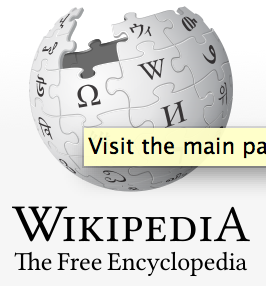 British geneticistJ.B.S. Haldane
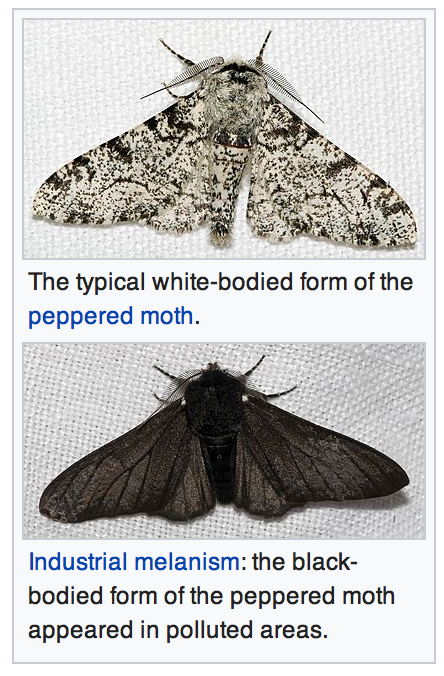 worked out the mathematics of allele frequency change at a single gene locus under a broad range of conditions. 
Haldane also applied statistical analysis to real-world examples of natural selection, such as peppered moth evolution and industrial melanism
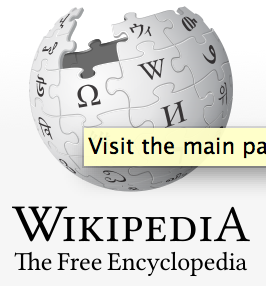 The American biologist Sewall Wright
animal breeding experiments, focused on combinations of interacting genes, and the effects of inbreeding on small, relatively isolated populations that exhibited genetic drift. 
In 1932 Wright introduced the concept of an adaptive landscape and argued that genetic drift and inbreeding could drive a small, isolated sub-population away from an adaptive peak, allowing natural selection to drive it towards different adaptive peaks.
Idealised population (Fisher-Wright population)
Random mating
each copy of the gene found in the new generation is drawn independently at random from all copies of the gene in the old generation
No selection
No migration
No mutation
Large population size, no drifting
Idealised population (Fisher-Wright population)
Hardy-Weinberg equilibrium
allele frequencies stay constant over time, genotype frequencies are related to allele frequencies
Linkage equilibrium
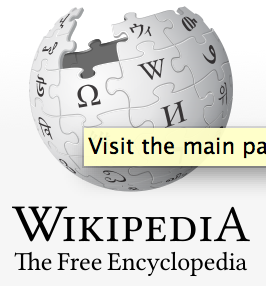 Hardy-Weinberg equilibrium
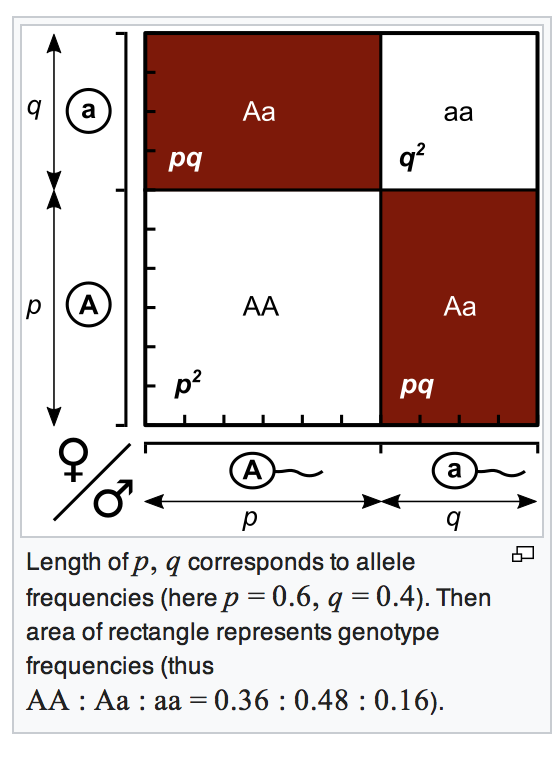 One locus with 2 alleles at HWE:   p2 + 2pq + q2 = 1
Implications of HWE (two-allele locus)
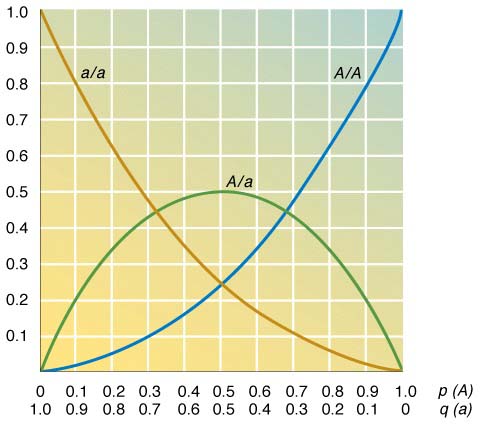 Rare alleles mostly in heterozygotes
 Common ones mostly in homozygotes
 Maximum He is 0.5 at 2 allele locus, rising to 1.0 with more alleles
Linkage equilibrium
Alleles at separate loci are expected to segregate independently during meiosis. They show linkage equilibrium.
Example:  
 2 loci with alleles A1 and A2; B1 and B2 their frequencies will be  p1 and p2 and q1 and q2.
Possible gametes A1B1; A1B2;  A2B1;  A2B2
 Genotype frequencies will be the product of constituent allele frequencies
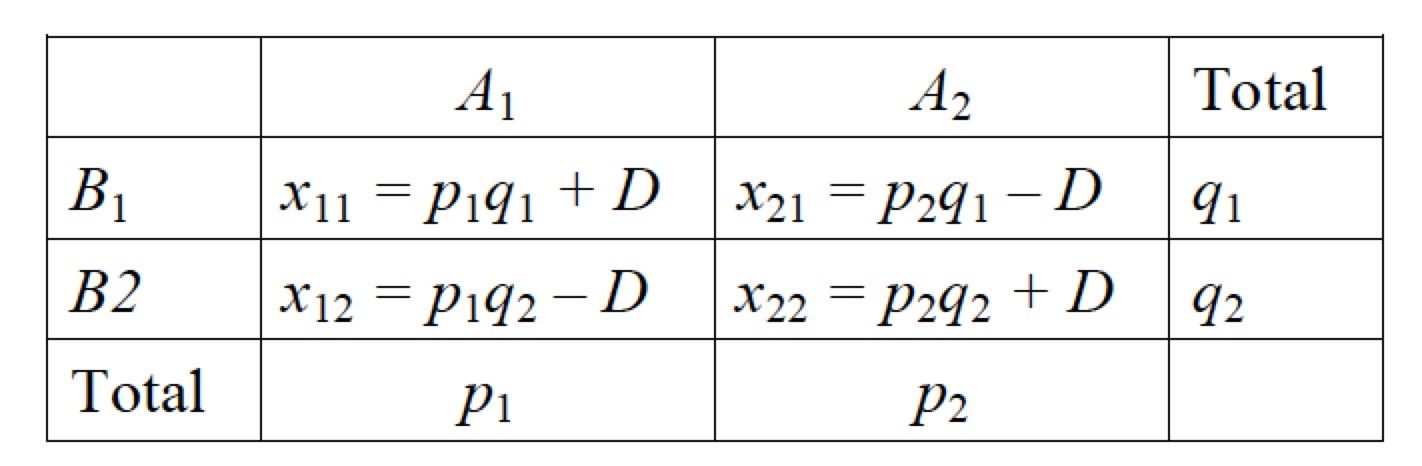 Linkage disequilibrium
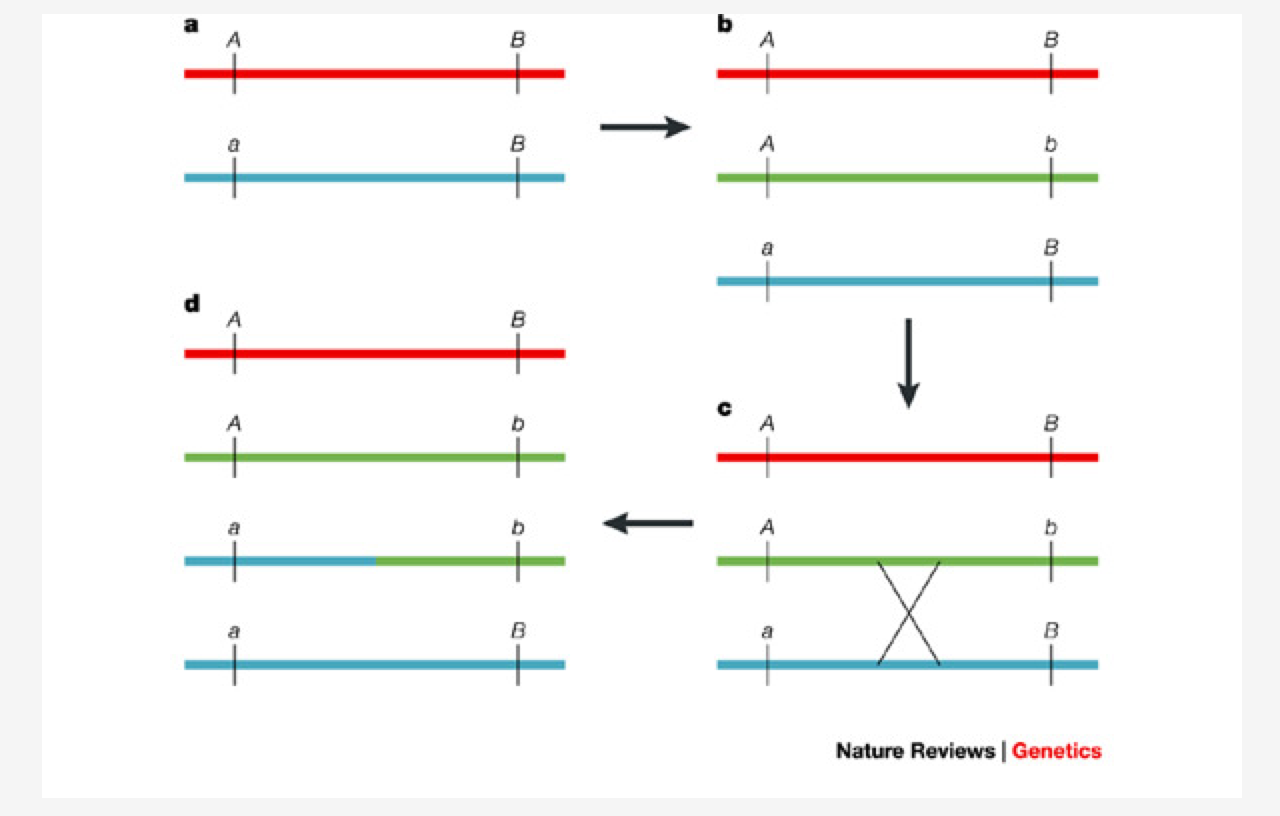 Linkage disequilibrium
Linkage disequilibrium = a deviation from random associations of alleles at different loci
 Linkage disequilibrium can be caused by :
	- chance events
	- population bottlenecks
	- recent mixing of different populations
	- selection
 Linkage disequilibrium is important because:
 It is common in threatened species with small populations
 evolutionary processes are altered 
 functionally important genes may exhibit linkage disequilibrium
 can be a signal of recent admixture of populations
Coalescent theory
Sampling for coalescent analysis
Population growth
Species delimitation
Migration
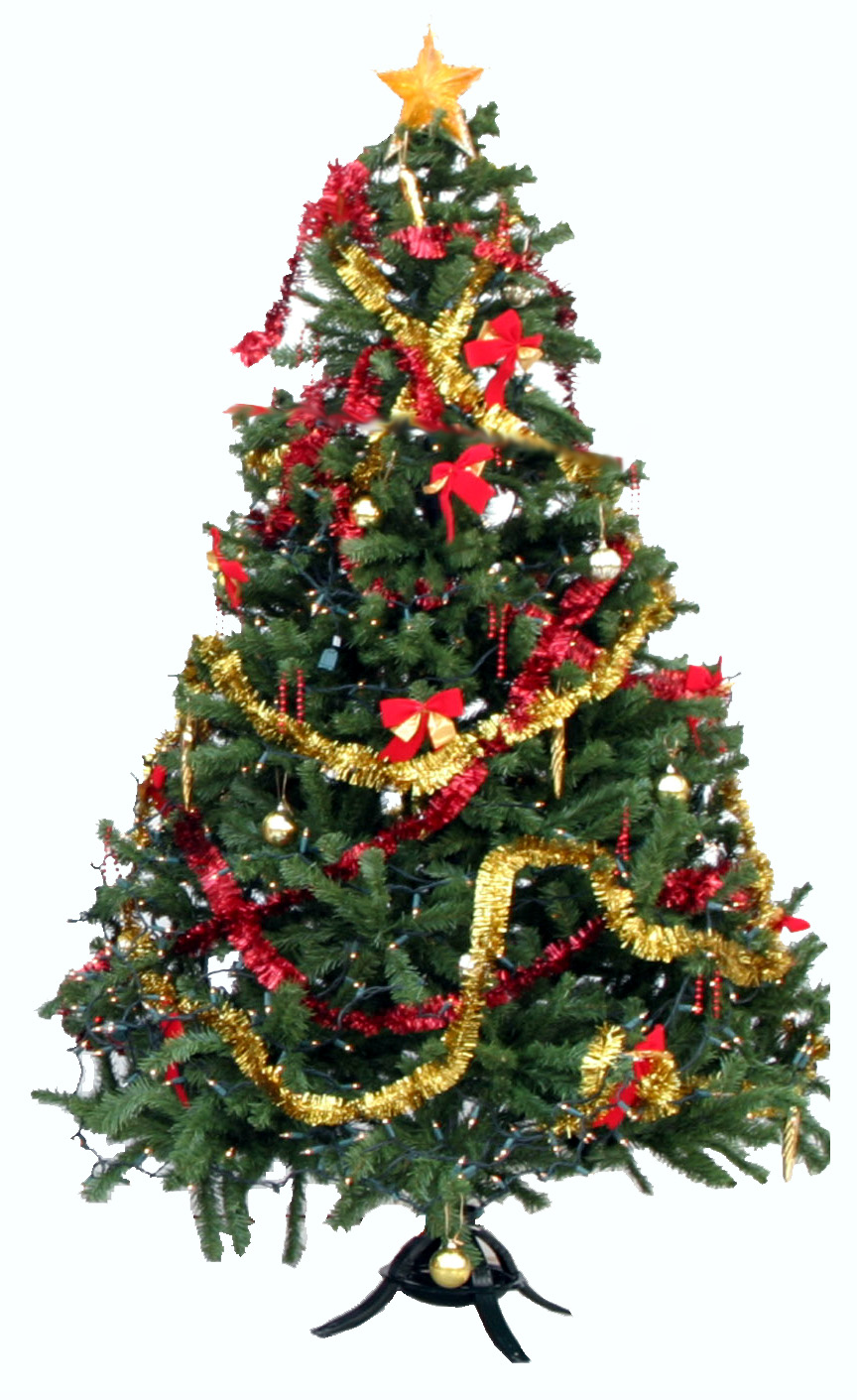 Thank you!